“CHILD NAME” RECOMMENDS
What it’s about:







Why I love it:









You’ll love it if:
BOOK COVER
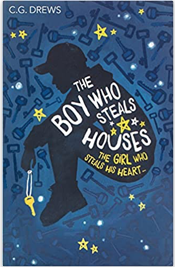 Book Name and Author:
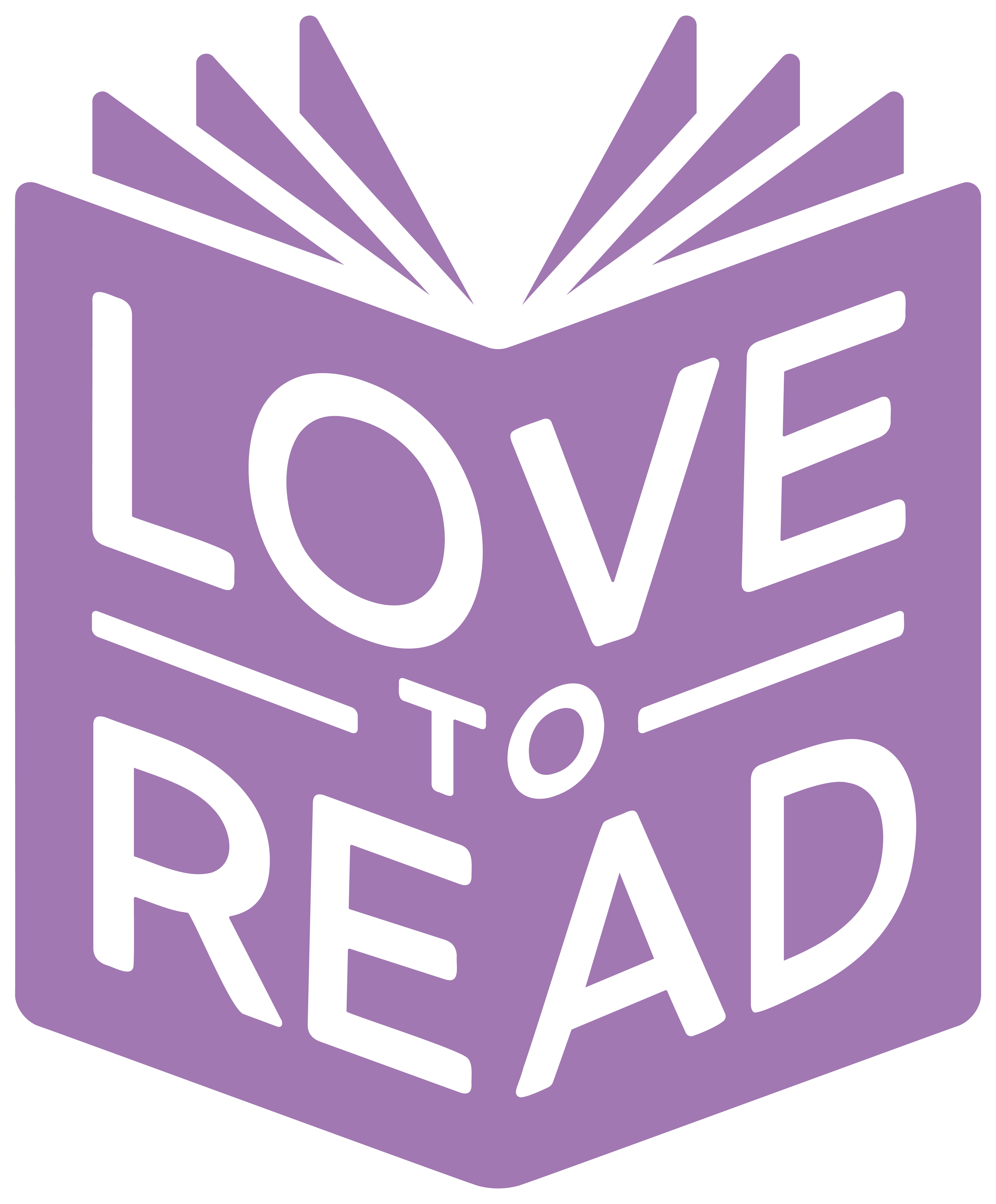